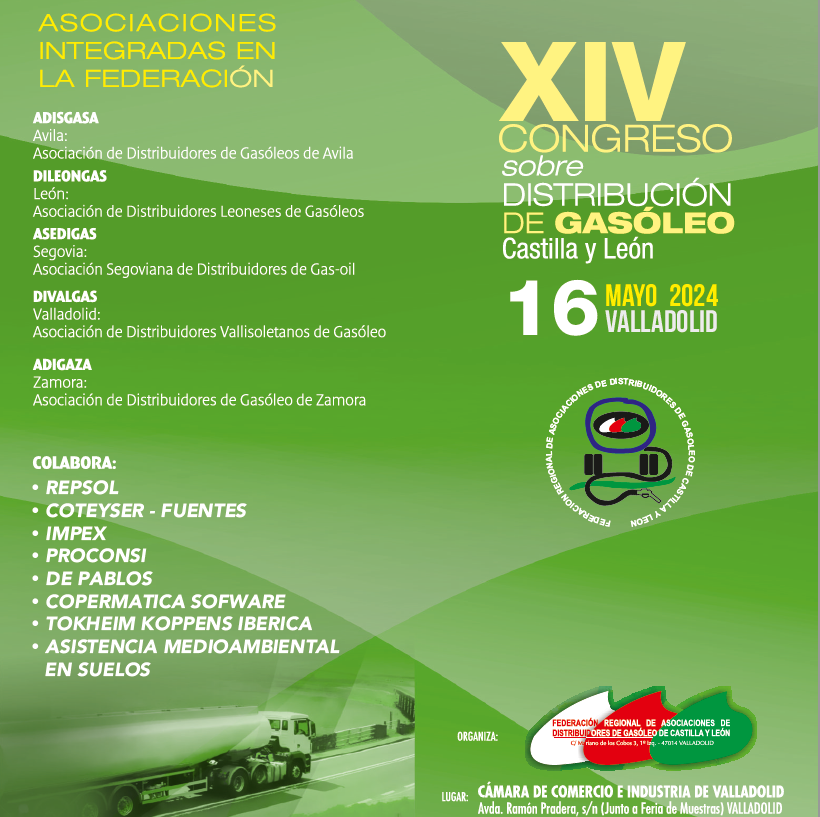 Delegación Especial de Castilla y León
[Speaker Notes: PORTADA]
MODIFICACIÓN DE LA LEY SECTOR HIDROCARBUROS 34/1998
Y
REPERCUSION SOBRE LOS
ALMACENES FISCALES
XIV CONGRESO ASOCIACIONES DISTRIBUIDORES GASÓLEOS
Valladolid,  16 de mayo de 2024
Delegación Especial de Castilla y León
[Speaker Notes: PORTADA]
NORMATIVA SECTORIAL DE HIDROCARBUROS
1.- Ley 34/1998, de 7 de octubre, del Sector de Hidrocarburos.
https://www.boe.es/buscar/pdf/1998/BOE-A-1998-23284-consolidado.pdf
2.- Real Decreto 2487/1994, de 23 de diciembre, por el que se aprueba el Estatuto regulador de las actividades de distribución al por mayor y de distribución al por  menor mediante suministros directos a instalaciones fijas, de carburantes y combustibles petrolíferos
https://www.boe.es/buscar/pdf/1995/BOE-A-1995-1741-consolidado.pdf
Delegación Especial de Castilla y León
[Speaker Notes: PORTADA]
NORMATIVA SECTORIAL DE HIDROCARBUROS
CONSIDERACIONES PREVIAS
No corresponde a la Administración Tributaria interpretar ni facilitar información acerca de las condiciones necesarias para ostentar la condición de operador al por mayor/ distribuidor al por menor, ni sobre las operaciones que puede realizar un operador de acuerdo con la normativa sectorial.
La AEAT sólo extiende su competencia respecto a las cuestiones tributarias. En particular, las actuaciones de las Dependencias Regionales de Aduanas e Impuestos Especiales se deben limitar a la aplicación de la normativa reguladora de los Impuestos Especiales.
Delegación Especial de Castilla y León
[Speaker Notes: PORTADA]
NORMATIVA SECTORIAL DE HIDROCARBUROS
1.-OPERADORES AL MAYOR  (art. 42 Ley 34/1998) 

	- Comercializar para su posterior distribución al por menor.
	- Declaración responsable.
	- Publicación en página web CNMC listado.
https://sede.cnmc.gob.es/listado/censo/22

https://www.cnmc.es/ambitos-de-actuacion/energia/mercado-petroleo-biocarburantes#listados-operadores
Sólo son operadores al por mayor aquellos que consten inscritos en el Registro de operadores al por mayor de la CNMC. 
La calificación de un operador como operador al por mayor depende exclusivamente de la aplicación de los requisitos y condiciones establecidos por la normativa sectorial.
Delegación Especial de Castilla y León
[Speaker Notes: https://www.cnmc.es/ambitos-de-actuacion/energia/mercado-petroleo-biocarburantes#listados-operadores]
NORMATIVA SECTORIAL DE HIDROCARBUROS
2. DISTRIBUIDORES AL POR MENOR DE PRODUCTOS PETROLÍFEROS 
(art. 43 Ley 34/1998)
	- Suministro de combustibles y carburantes a vehículos en instalaciones 	habilitadas al efecto.
	- Suministro a instalaciones fijas para consumo en la propia instalación.
	- Suministro de queroseno con destino a la aviación.
	- El suministro de combustibles a embarcaciones.
	- Cualquier otro suministro que tenga por finalidad el consumo de estos 	productos
Sólo son distribuidores al por menor los que realicen al menos alguna de las actividades relacionadas en el art. 43 de la Ley 34/1998 en redacción dada por apartado 1 por el art. 47.3 del Real Decreto-ley 8/2023, de 27 de diciembre. 

La calificación de un distribuidor al por menor depende exclusivamente de la aplicación de los requisitos y condiciones establecidos por la normativa sectorial.
Delegación Especial de Castilla y León
[Speaker Notes: PORTADA
 En ningún caso, se permite el suministro entre distribuidores al por menor, ni el suministro de distribuidores al por menor a operadores al por mayor.»]
NORMATIVA SECTORIAL DE HIDROCARBUROS
INCIDENCIA
Apartado 1 del artículo 43 de la Ley 34/1998, de 7 de octubre, del Sector de Hidrocarburos  modificado por Real Decreto-ley 8/2023, de 27 de diciembre
.
Conversión CAEs HT a HF
*HF: Almacenes fiscales para el suministro directo a instalaciones fijas
  HT: Almacenes fiscales para el comercio AL POR MAYOR de hidrocarburos
Delegación Especial de Castilla y León
[Speaker Notes: PORTADA]
NORMATIVA FISCAL DE LOS II. EE.
CONSIDERACIONES PREVIAS BÁSICAS
* CARÁCTER REMISIVO  DE LA NORMATIVA FISCAL RESPECTO DE  DETERMINADOS CONCEPTOS DEFINIDOS EN LA NORMATIVA SECTORIAL
* CARÁCTER COMPETENCIAL de los II. EE. de fabricación 
   REQUISITOS FORMALES ESPECIFICOS
* CARÁCTER MONOFÁSICO de los II. EE. de fabricación
  EXIGIBLE UNA SÓLA VEZ
* CARÁCTER NEUTRALIDAD IMPOSITIVA 
  NO ALTERA el comportamiento de los agentes económicos
Delegación Especial de Castilla y León
[Speaker Notes: PORTADA]
NORMATIVA FISCAL DE LOS II. EE.
CONSIDERACIONES PREVIAS (competenciales)
CARÁCTER GREGARIO DE LA NORMATIVA FISCAL RESPECTO DE  DETERMINADOS CONCEPTOS DEFINIDOS EN LA NORMATIVA SECTORIAL 
Art. 40.2.f) RIIEE. “aportar documentación acreditativa de las autorizaciones, hayan de otorgarse”.
CARÁCTER COMPETENCIAL de los II. EE. de fabricación 
REQUISITOS FORMALES ESPECIFICOS:
(Circulación, tenencia, utilización, etc.)
Delegación Especial de Castilla y León
[Speaker Notes: PORTADA]
NORMATIVA FISCAL DE LOS II. EE.
CONSIDERACIONES PREVIAS (mecánica impositiva)
CARÁCTER MONOFÁSICO de los II. EE. de fabricación (EXIGIBLE UNA SÓLA VEZ)
     Repercusión Jurídica – incorporación traslativa (coste) (V2661-15)
CARÁCTER NEUTRAL (neutralidad impositiva) 
La neutralidad es un principio impositivo básico inspirador de las reformas fiscales. 
Un impuesto neutral es aquel que no altera el comportamiento de los agentes económicos. 
Las diferencias en más alteran el carácter neutral.
Resultando una ventaja fiscal, la conducta se convierte en el objetivo y finalidad de la operación, más allá de otros motivos económicos.
Delegación Especial de Castilla y León
[Speaker Notes: PORTADA]
NORMATIVA SECTOR HIDROCARBUROS  VS  NORMATIVA FISCAL
NORMATIVA FISCAL
NORMATIVA HIDROCARBUROS
Operador al por mayor


Distribuidor al por menor

	Gasolineras

	Suministros (directos) 
	a instalaciones fijas

	Suministro a aviones

	Suministro embarcaciones

	Otros
ALMACEN FISCAL    
              (616.5 IAE)




   Regla 4.apartado2.letra C)
              (655.1.2.3 IAE)


    Suministros a Instalaciones fijas                  			(HF)

Suministros directos (desde F o DF)
Delegación Especial de Castilla y León
[Speaker Notes: PORTADA]
NORMATIVA SECTOR HIDROCARBUROS VS NORMATIVA FISCAL
Desde 28 de marzo de 2024
NORMATIVA HIDROCARBUROS
NORMATIVA FISCAL
Operador al por mayor


Distribuidor al por menor

	Gasolineras

	Suministros(directos) a IF

	Suministro a aviones

	Suministro embarcaciones

	Otros
ALMACEN FISCAL     (HT)






Suministros a IF     (HF)
X
Condición de Operador
Delegación Especial de Castilla y León
[Speaker Notes: PORTADA]
NORMATIVA SECTOR HIDROCARBUROS  VS  NORMATIVA FISCAL
CONSIDERACIONES PREVIAS
Limitaciones para envíos entre establecimientos del mismo titular
Normativa sectorial (Ley 34/1982) no hay limitaciones ni prohibiciones.
	Las reforma sólo afecta a los envíos entre distintos operadores al por menor.
Normativa tributaria los traspasos o envíos de productos entre establecimientos del 	mismo titular son asimismo posibles (HF, HZ). Artículo 13.6 del RIIEE
	Limitación respecto a documento de circulación. (art. 27 RIIEE y CV V1583-21
Por tanto, ni la normativa fiscal ni la normativa sectorial impide (Si no hay transmisión no hay suministro).
Delegación Especial de Castilla y León
[Speaker Notes: PORTADA]
ASPECTOS DESTACADOS EN EL PROCESO HT      HF
1.- Descripción actividad a desarrollar en memoria: operador al por mayor o distribución al por menor.


2.- Garantía: ¿avala deudas de un NIF, una actividad, un CAE?


3.- SILICIE: Cierre de contabilidades.
Delegación Especial de Castilla y León
[Speaker Notes: PORTADA]
ALMACENES FISCALES HT OBJETO CONVERSIÓN
Se excluyen del listado de HT:

Aquellos cuyos titulares no estén inscritos en la CNMC.


Aquellos que exclusivamente suministren a embarcaciones.


Aquellos que exclusivamente realicen suministros a 	aviones.
Delegación Especial de Castilla y León
[Speaker Notes: PORTADA]
ALMACENES FISCALES HT A CONVERTIR A HF
Desaparecen del censo de HT:
			28/03/2024	29/03/2024	Diferencia
	Ávila 		     4		    0		    4
	Burgos	     8		    1		    7
	León		    16		    2         	   14	
	Palencia	     9		    0		    9
	Salamanca	    12		    2		   10
	Segovia	     4		    2		    2
	Soria		     1		    1		    0
	Valladolid	    12		    1		   11
	Zamora	     7 		    2		    5
	TOTAL               73		   11                  62
	                                                                  (85%)
Delegación Especial de Castilla y León
[Speaker Notes: PORTADA]
NORMATIVA SECTOR HIDROCARBUROS  VS  NORMATIVA FISCAL
Establecimiento inscrito con clave HF puede realizar:

Suministros a consumidores finales con instalaciones fijas (artículo 13.7 RIIEE).


         2.   Suministros a embarcaciones o aeronaves (tienen la condición de 	consumidores finales- Art. 13.7 RIIEE).


         3.    Suministro a cooperativas que conforme a la normativa sectorial 	tengan la consideración de consumidores finales (artículo 13.7 RIE).
Delegación Especial de Castilla y León
[Speaker Notes: Suministros a otros HF y HZ de su misma titularidad. (Art. 13.6 RIEA]
HECHOS DESTACABLES TRANSICIÓN HT    HF
1.- Petición traslado de autorizaciones automáticamente al HF.

	a) La garantía no se ajusta al nuevo CAE.
		* En exceso
		* Por defecto


	b) El censo y memoria descriptiva no se ajusta al nuevo CAE.


	c) Cambios en instalaciones no comunicados (Art. 40.9 RIIEE)
		* Productos objeto de comercialización 
		* Capacidad de almacenamiento 
		* Inactividad
Delegación Especial de Castilla y León
[Speaker Notes: PORTADA]
HECHOS DESTACABLES TRANSICIÓN HT    HF
2.- Petición de anulación de albaranes VR en HT (SIANE).
II. Instrucciones para la cumplimentación del mensaje de anulación del albarán de circulación El albarán de Circulación presentado a la AEAT podrá ser anulado siempre que no haya comenzado la circulación. La anulación del albarán de Circulación se ha de realizar a través de un mensaje electrónico que debe contener los siguientes datos.


3.- Petición de reactivación del CAE HT dado de baja.
Delegación Especial de Castilla y León
[Speaker Notes: PORTADA]
ASPECTOS CONTABLES
TRASPASO DE EXISTENCIAS EN CAES:


EMISIÓN E-DA POR EXISTENCIAS FINALES DESDE EL CAE HT AL HF

ASIENTOS CONTABLES EN SILICIE:

CAE HT: SALIDA INTERIOR

CAE HF: ENTRADA INTERIOR
Delegación Especial de Castilla y León
[Speaker Notes: Página de texto]
GRACIAS POR SU ATENCIÓN
Delegación Especial de Castilla y León
[Speaker Notes: Página de texto]
www.agenciatributaria.es
[Speaker Notes: CONTRAPORTADA]